OASISOne Acquisition Solution for Integrated Services
General Services Administration (GSA)
Office of General Supplies and Services
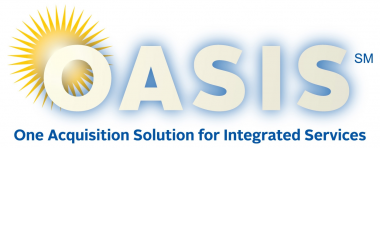 OASIS OVERVIEW Contractor Training Slides
2
OASIS Fundamentals
What is OASIS???

Multiple-award IDIQ Contracts (MACs) that are designed to address complex professional service-based requirements in the federal Government
3
What do we mean by ‘complex’?
Requirements that contain multiple disciplines;
Requirements that contain significant IT components but are not IT requirements in & of themselves;
Requirements that contain Other Direct Costs (ODCs);
Requirements that need flexibility of contract type (such as cost-reimbursement or a hybrid of contract types); and
Any one or combination of all of the above.
4
OASIS Fundamentals
What are the primary customer messages about OASIS???
FLEXIBILITY – The OASIS contracts are the most flexible contracts in the Federal Government.
CONTROL – The flexibilities provided in the OASIS contracts allow clients to completely control their task orders.
5
OASIS Fundamentals
Pools
Each Pool is a separate contract
Each Pool has one or more NAICS codes assigned to it
Each Pool has a single small business size standard
Companies may only compete in the Pools which they have earned a contract
6
Codes in BOLD are designated primary codes for FPDS-NG reporting purposes
7
OASIS Fundamentals
OASIS IS NOT A GSA SCHEDULE
FAR Part 8.4 DOES NOT apply
FAR 15.3 DOES NOT apply

FAR 16.505 APPLIES
8
OASIS Fundamentals
OASIS does NOT have preset pricing
Do NOT publish your sole source T&M ceiling rates
Do NOT provide your sole source T&M ceiling rates to clients – if your client is doing a sole source T&M requirement, the OASIS Program Office will provide those rates to the client
If asked for your “rates” or “discounts” in a proposal for anything other than a sole source Time and Material task order, provide a “N/A” response.
9
OASIS Fundamentals
There are no preset rates for ANY task order!
There are no ceiling rates for ANY task order other than a sole source Time and Material task order!
Price your proposals based upon the requirements of the task order.  Each task order is unique.
10
OASIS Fundamentals
TEAMING:
Other than the basic limitation on subcontracting associated with small business set-asides, there is NO limitation as to who you can team up with or subcontract with.
You are encouraged to create the best possible team of contractors specific to each task order requirement
Develop relationships with other OASIS and OASIS SB Primes and find out what the client wants
TEAM:  Together Everyone Achieves More!
11
Advantages
and 
Benefits
12
OASIS Advantages
FAR Part 16.505 “Streamlined Acquisition Procedures” APPLY!
Synopsizing or Posting Solicitations in FBO.gov is NOT Applicable! (except for exceptions to fair opportunity)
Protests less than $10 Million NOT allowable! (except for increase in scope or period)
The ordering contracting officer may exercise broad discretion in developing appropriate order placement procedures
13
OASIS Advantages
BROAD Scope!
Allows all Ancillary Support Items like ancillary labor, materials, and Other Direct Costs (ODCs) to be included in a single task order – TOTAL SOLUTION!!!
Highest Technically Rated Contractors – Best in the Business!
ALL awardees have DCAA Approved Accounting Systems!
14
OASIS’ Advantages
Streamlined ordering procedures = faster time to award!
CLIN structures may be customized to the task order requirement!
ALL Contract Types allowable!
Standardized Labor Categories provide a common “language of labor”!
Customized Labor Categories allowed at the task order level!
15
OASIS’ Advantages
Clauses and provisions automatically flow down from the FAR!
AND Optional FAR/DFAR and other Agency Specific Clauses may be tailored specifically to the requirement!
ALL awardees have been determined Responsible, so agency officials don’t have to do these steps!
Commercial OR Non-Commercial procedures Allowable!
16
OASIS Benefits
Enables agencies to concentrate on missions rather than the acquisition itself
Minimizes unnecessary proliferation of interagency and agency-wide IDIQ contracts
Provides tremendous flexibility in creating task order solutions 
Provides complete control to clients to structure, award, and administer their task orders as they see fit
Reduces lead time & administrative effort to acquire complex professional service-based requirements
Ensures accurate SB award and subcontracting credit through the establishment of Pools based upon size standard
17
Points of Contact
www.gsa.gov/oasis

OASIS Contracting Officer:  Tommy Thomas
Tommy.Thomas@gsa.gov
OASIS SB Contracting Officer:  Valerie Bindel
Valerie.Bindel@gsa.gov
OASIS Deputy Director and Customer Service Lead:  Todd Richards
Todd.Richards@gsa.gov
18